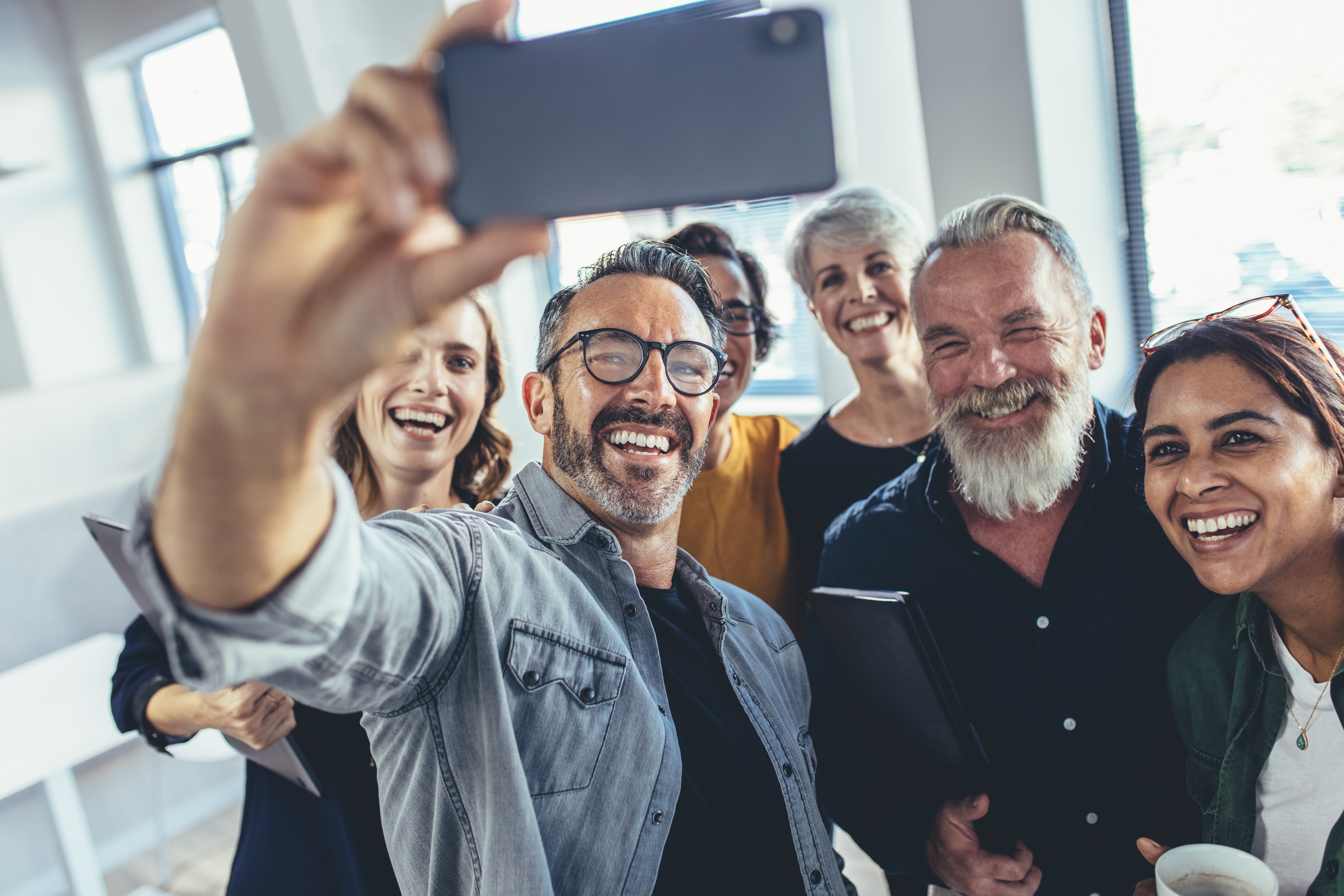 MIND FRAME
"Non potete fare affidamento sui vostri occhi, 
se la vostra immaginazione è fuori fuoco”
Mark Twain
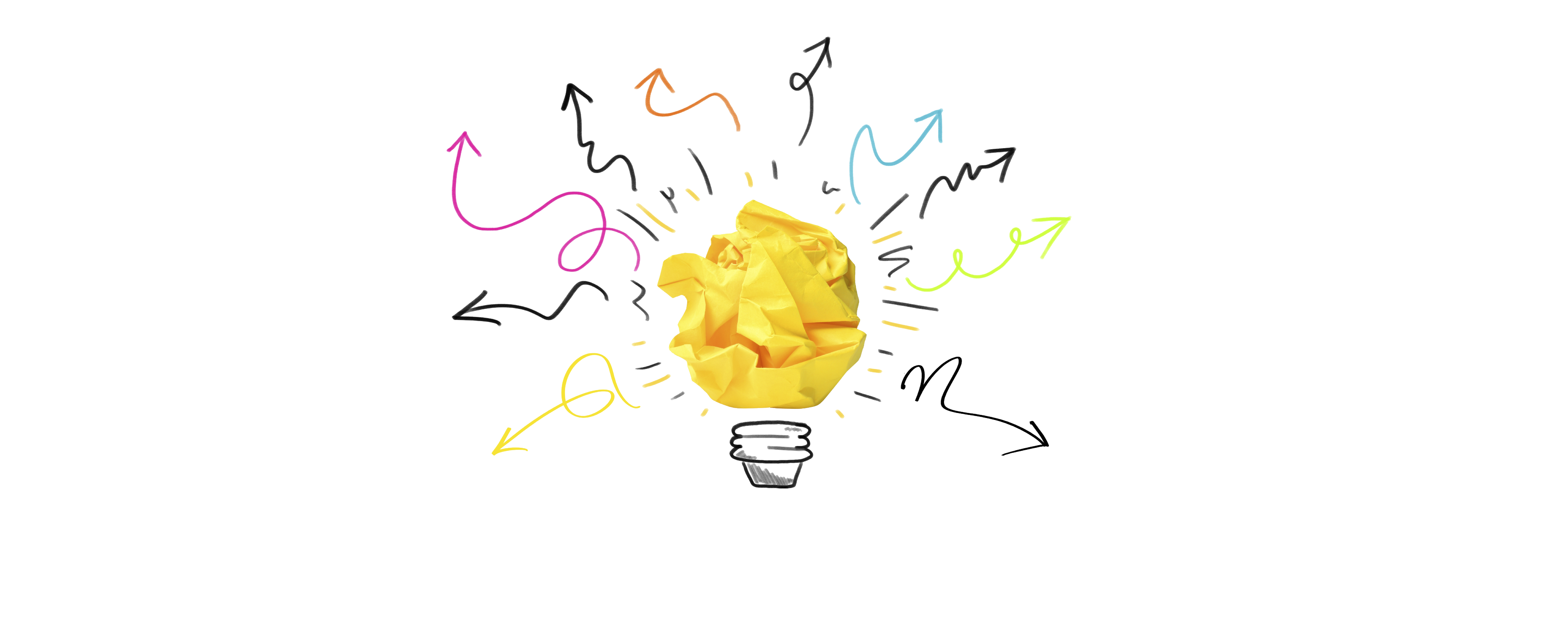 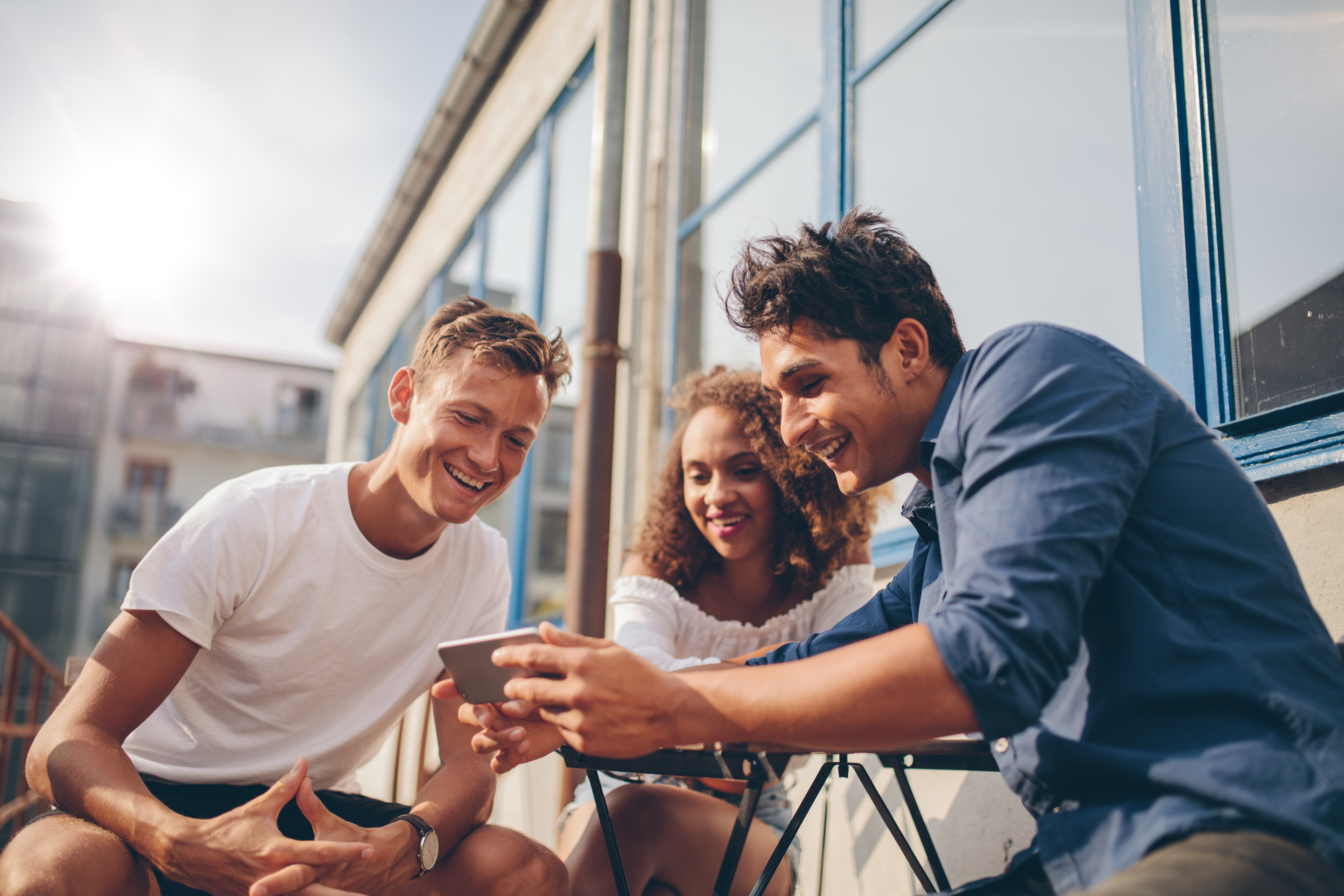 L’ATTIVITà
Mind Frame è un team building intrigante e particolarmente sfidante, che metterà in gioco le diverse competenze dei partecipanti per poter arrivare fino alla fine del percorso in un mix tra caccia al tesoro ed escape room.
I partecipanti, utilizzando un cellulare per squadra, dovranno infatti realizzare una particolare serie di fotografie che verranno via via commissionate, sia in situazioni indoor che outdoor, sfruttando eventualmente anche i diversi spazi della location che li ospita.
Ogni foto richiederà un diverso tipo di approccio e verterà su ambiti differenti e variegati: osservazione, pensiero laterale, lavoro di squadra, ascolto, pianificazione, arguzia, ingegno e creatività.
Per ogni foto realizzata correttamente, ogni team riceverà un punteggio in modo da determinare, alla fine, la squadra che avrà totalizzato più punti.
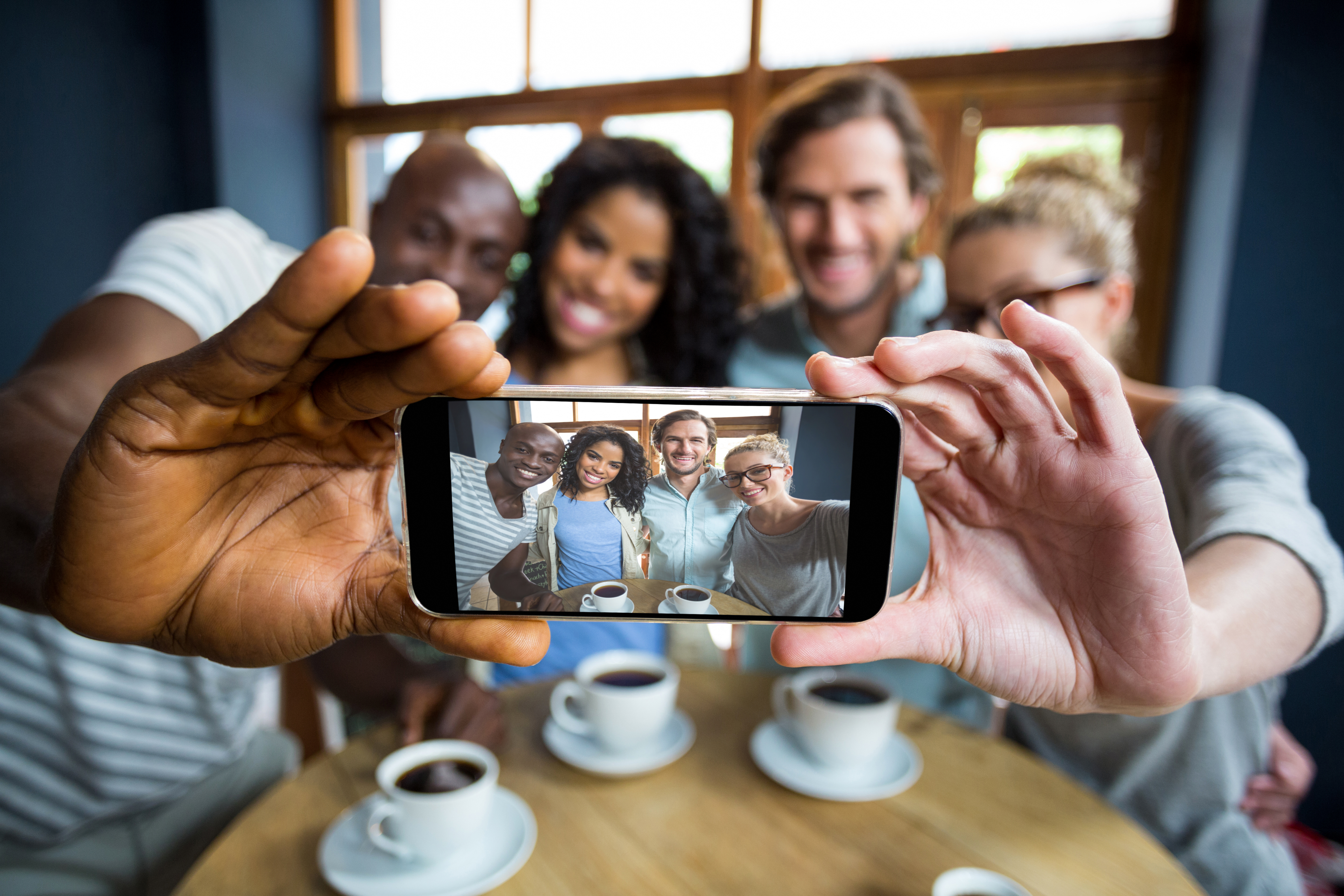 Foto impossibili
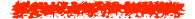 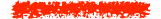 Le foto che ogni team dovrà realizzare sono di diverse categorie: per alcune sarà necessario utilizzare un’osservazione moto raffinata del luogo in cui si è, per carpirne i particolari, mentre per altre sarà necessario decodificare un codice o risolvere un enigma in stile “Escape Room” in modo da capire che cosa fotografare.Le foto più particolari però, sono quelle che, di primo impatto, sembreranno impossibili da riprodurre e che richiederanno un grande lavoro da parte del team in bilico tra deduzione logica e pensiero laterale, o come ci piace dire “out of the frame”. Queste diverse modalità di approccio alla risoluzione dei compiti assegnati, porterà la squadra a lavorare insieme unendo un metodo logico-deduttivo a uno più creativo e divergente, con l’obiettivo comune di realizzare quante più fotografie possibili.
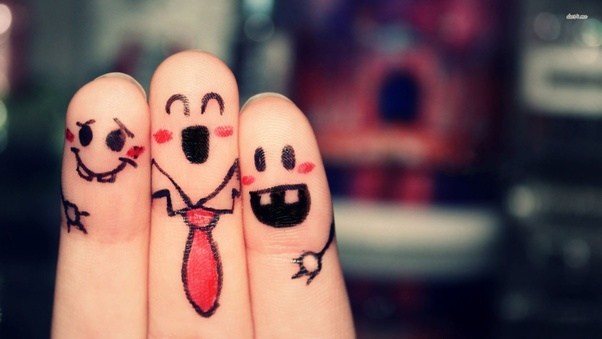 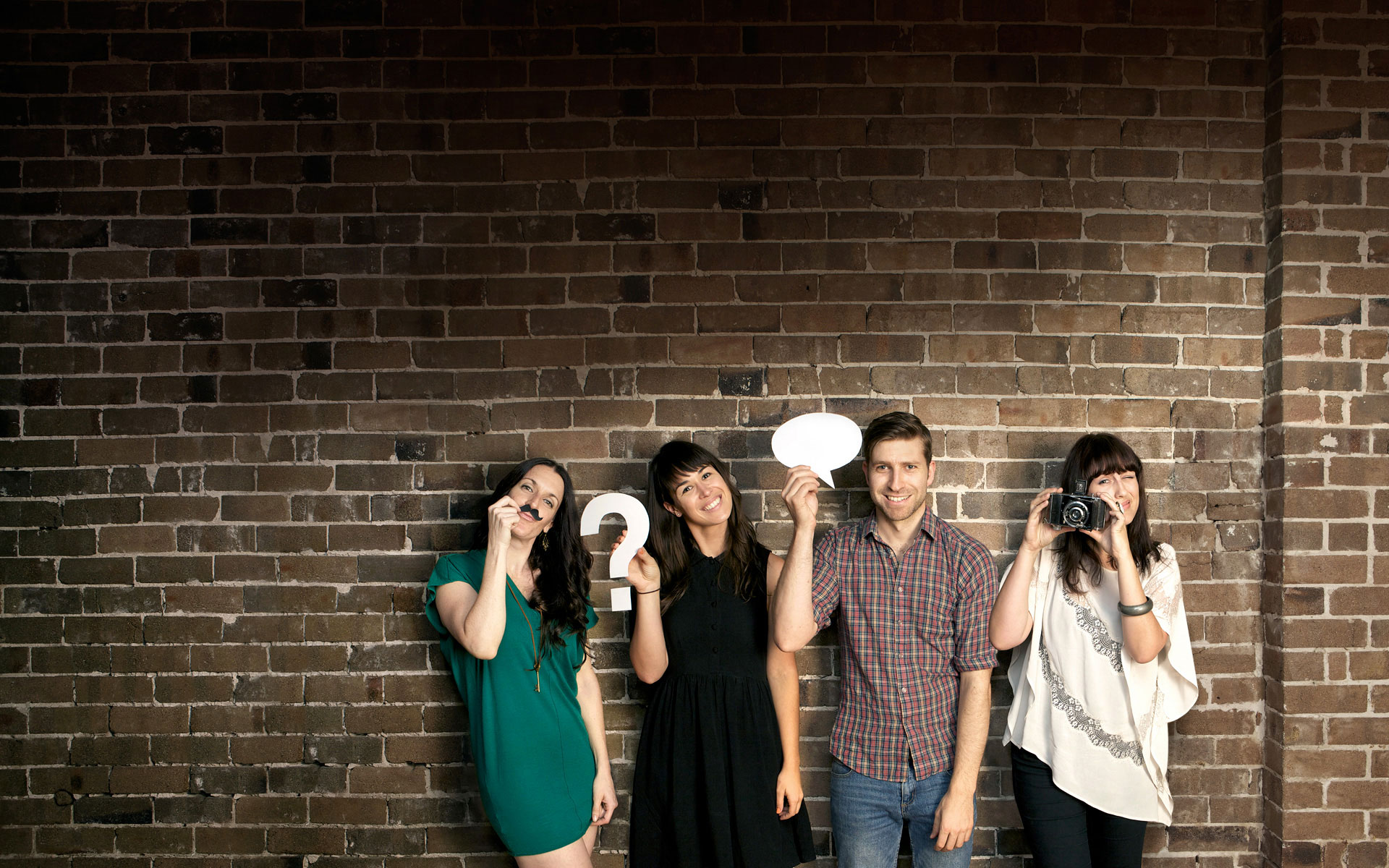 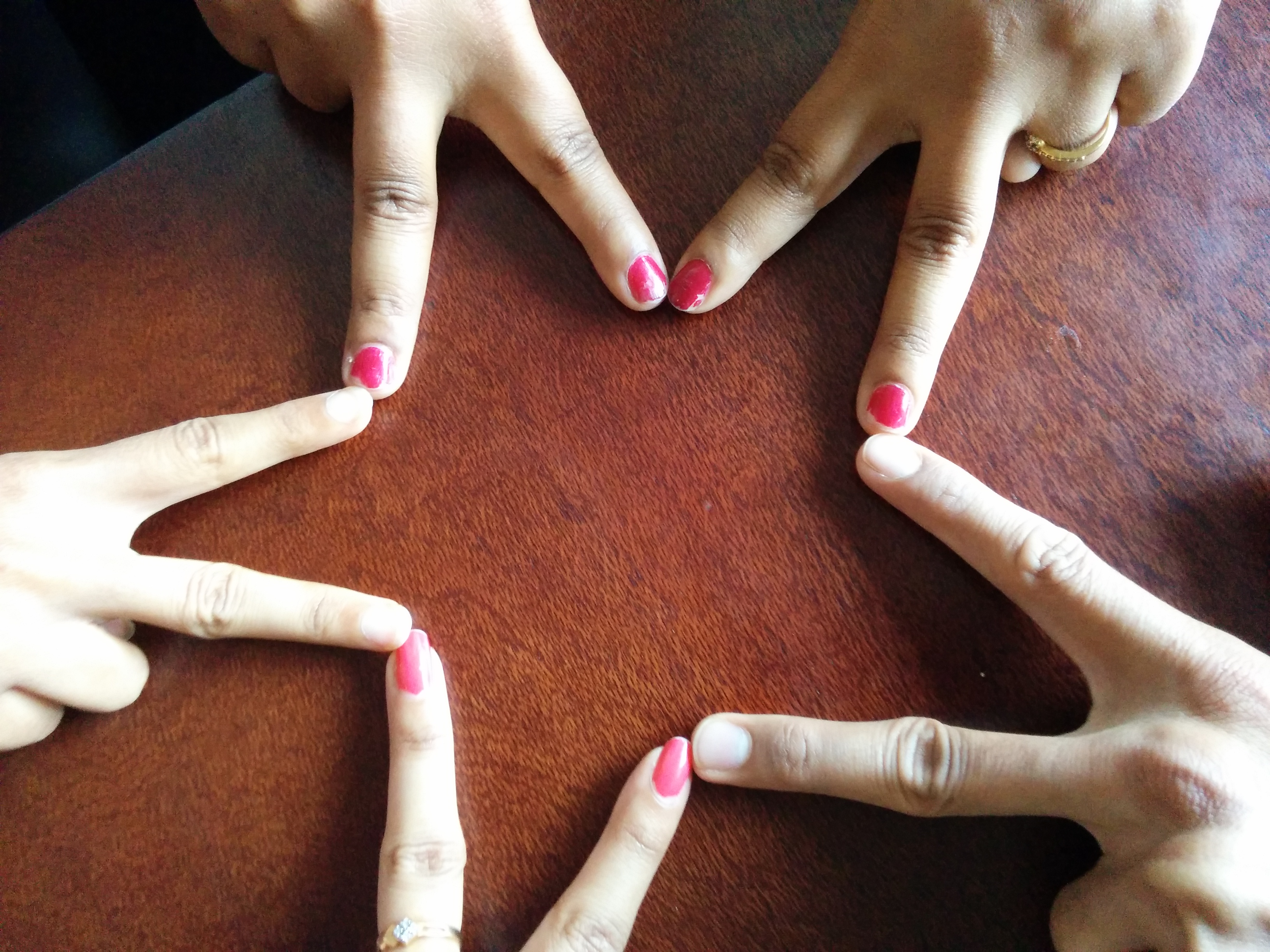 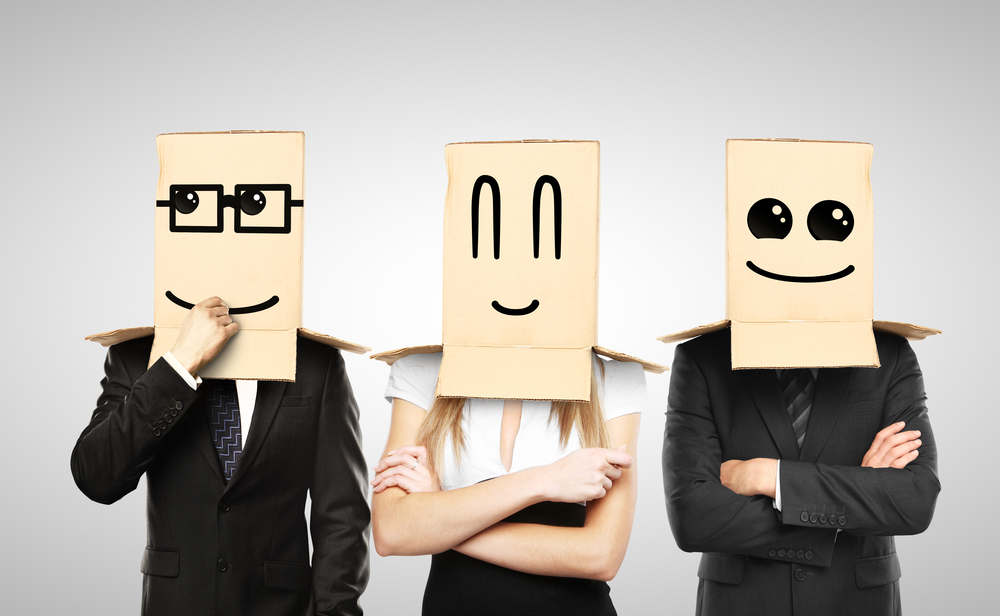 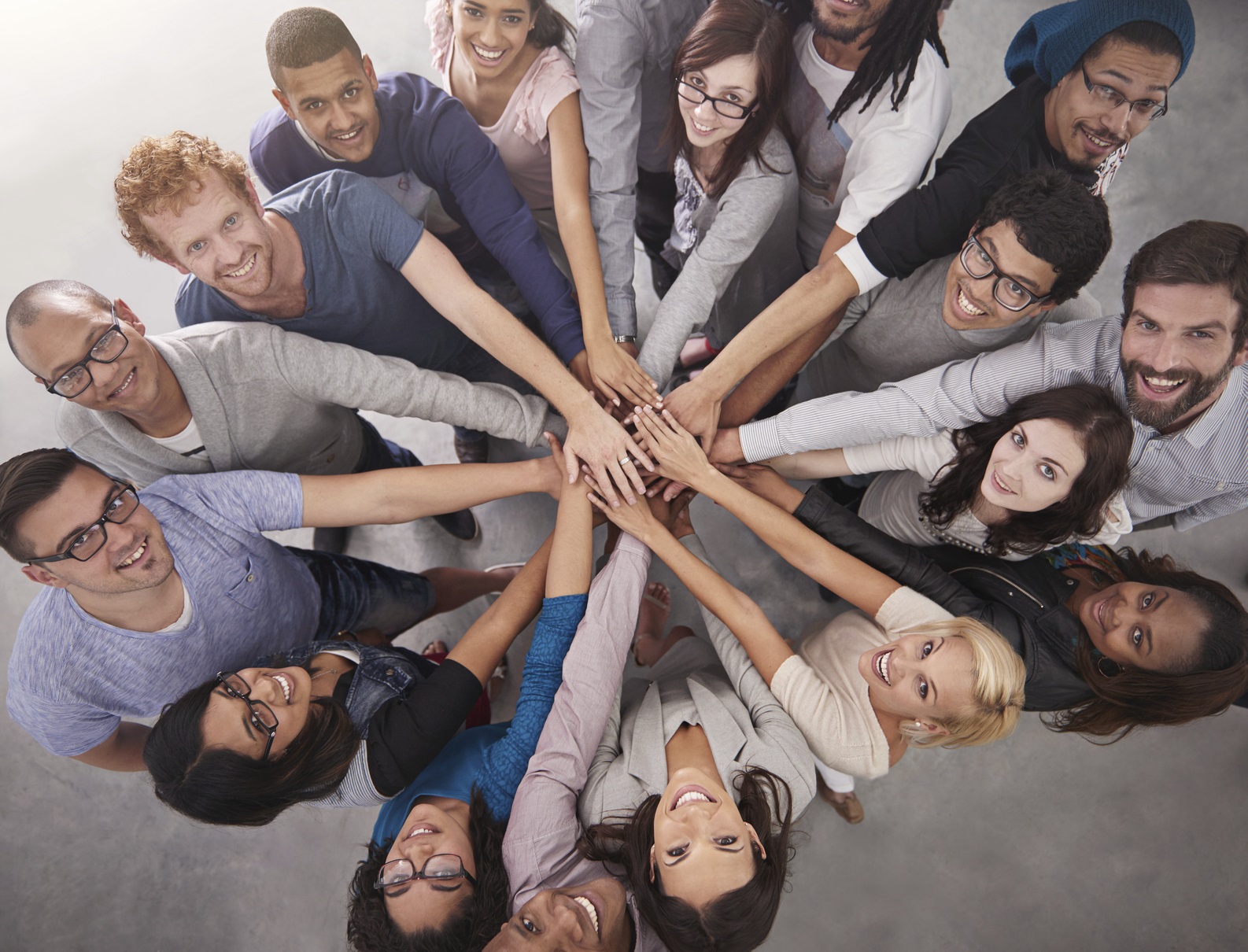 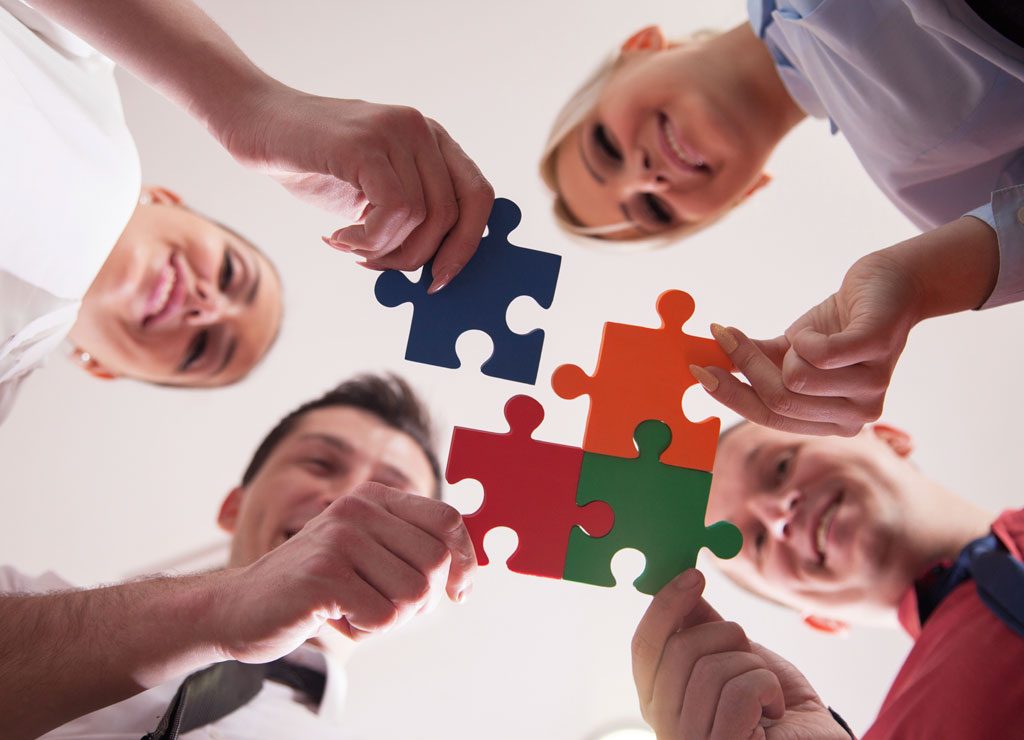 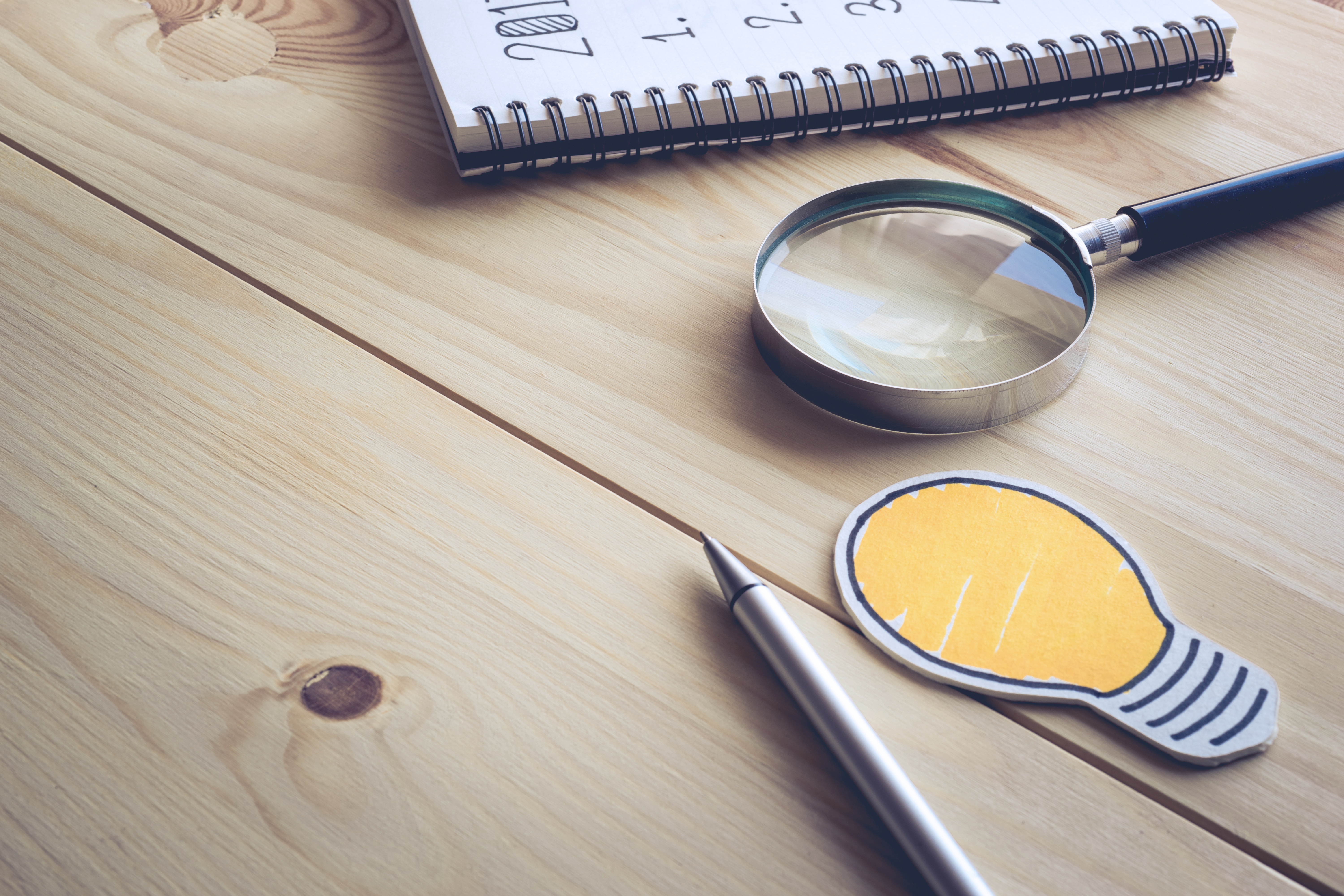 INDICAZIONI
Mind Frame: outdoor e/o indoor

Numero di partecipanti: qualsiasi

Durata: da 2 a 3 ore

Necessità tecniche:
 proiettore e schermo
 Impianto audio

Tematiche:
 Lavoro di squadra
 Problem solving
 Attitudine al cambiamento
 Gestione del tempo
 Creatività
 Comunicazione intragruppo
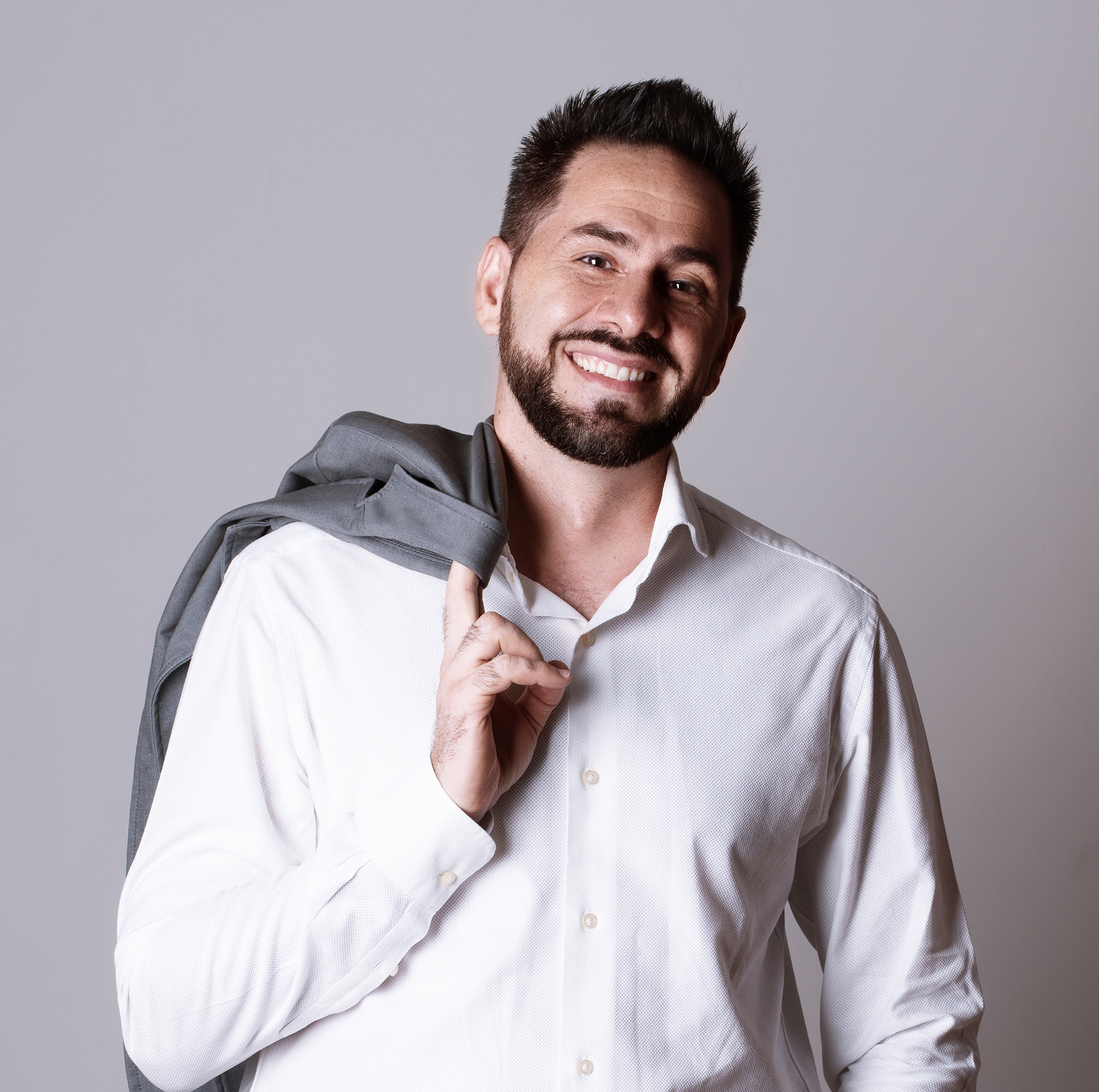 CHI SONO
Da più di 20 anni mi occupo di formazione nell’ambito delle soft skills con una particolare specializzazione su temi come la comunicazione, il pensiero creativo e innovativo, il creative problem solving e la leadership.
In particolare mi occupo di public speaking e presentation skills, comunicazione dal vivo e online, storytelling e slidemaking, e comunicazione intergruppo attraverso teambuilding e teamworking.Mi occupo inoltre di tutti quei processi che sono alla base della creatività e della capacità di problem solving, atti a sviluppare un pensiero orientato all’innovazione.In aggiunta, affianco le aziende per la realizzazione di eventi e progetti di comunicazione interna ed esterna. 
Sono inoltre il fondatore del metodo Improv4Business, che utilizza i principi dell’improvvisazione nell’ambito della formazione sia personale che professionale, con l’obiettivo di fornire gli strumenti per adattarsi meglio ai cambiamenti e per sviluppare il proprio potenziale al massimo, soprattutto nella capacità di lavorare in team.